Homework
Page 119:
1 (a,b)
2(a)
4
7(a,b,d,f)
9
L Al-zaid                     Math151
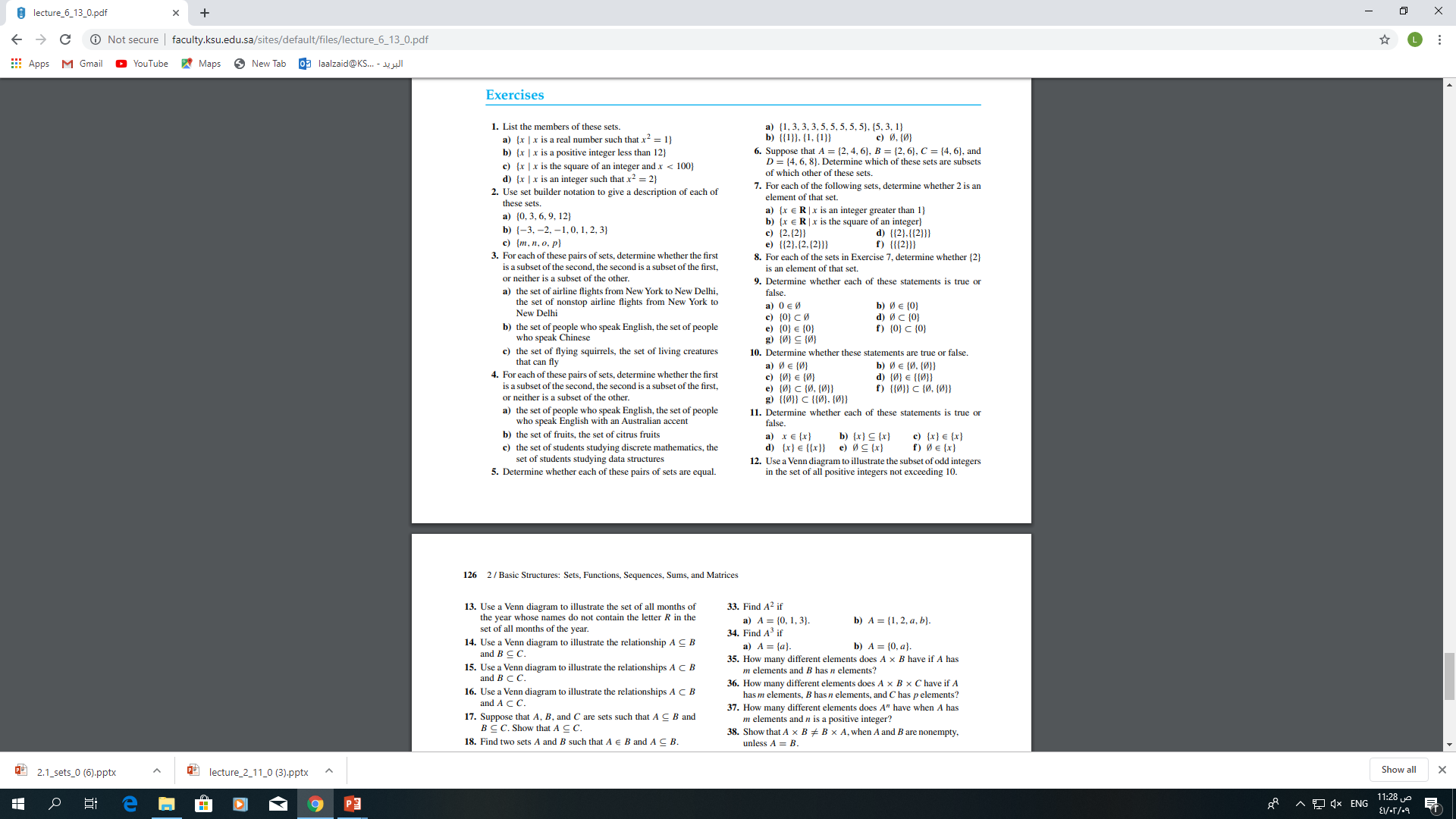 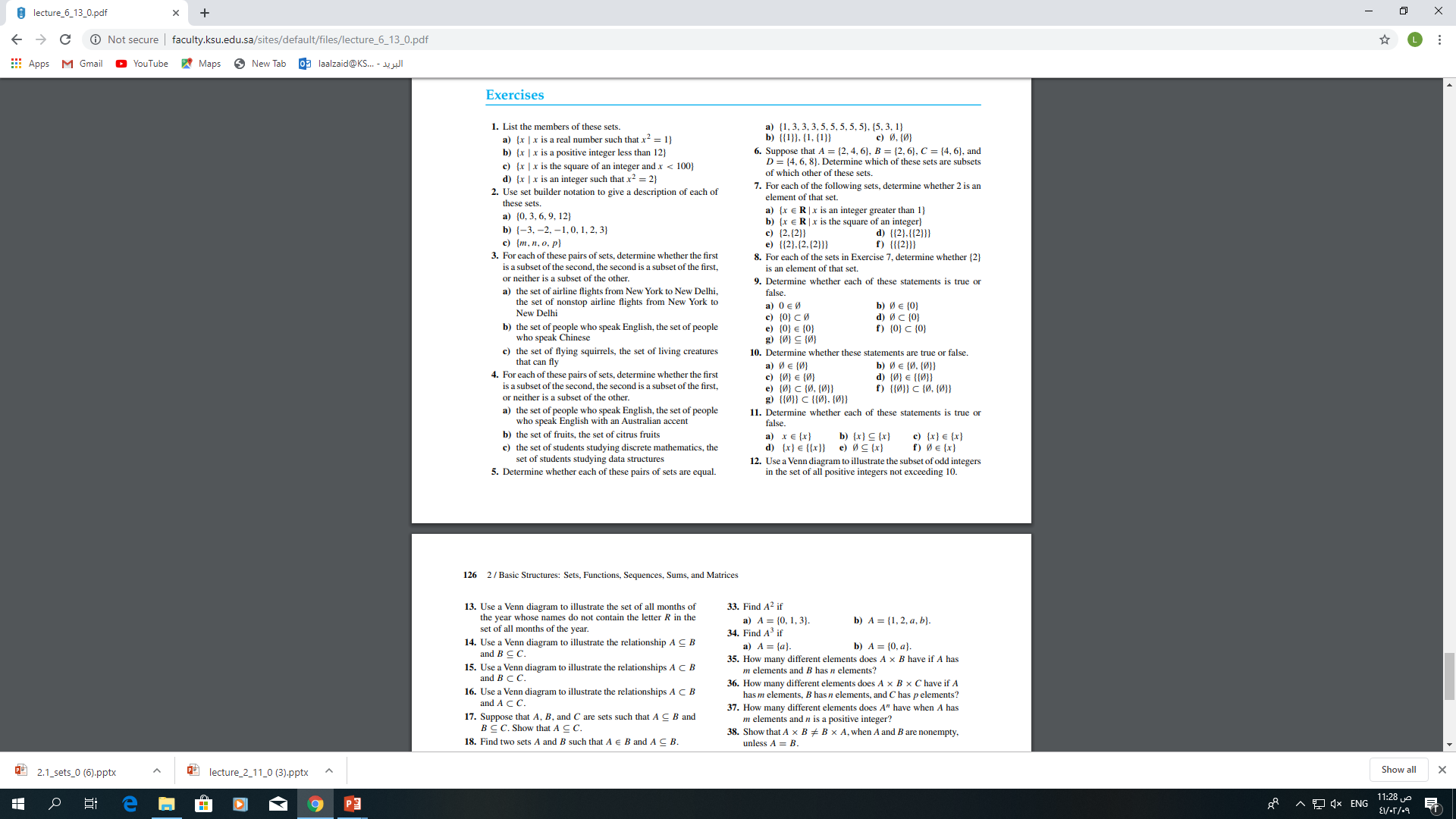 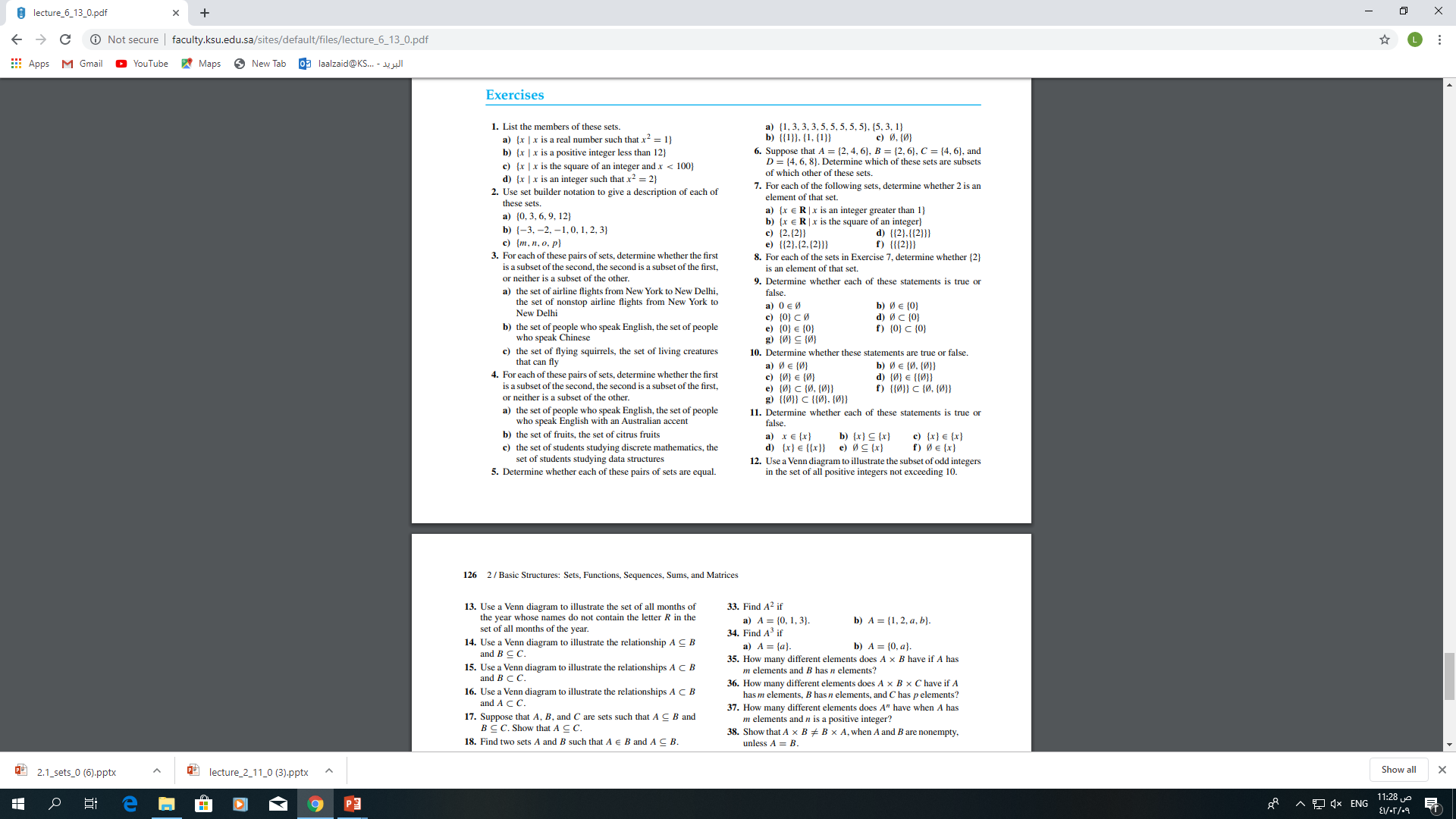 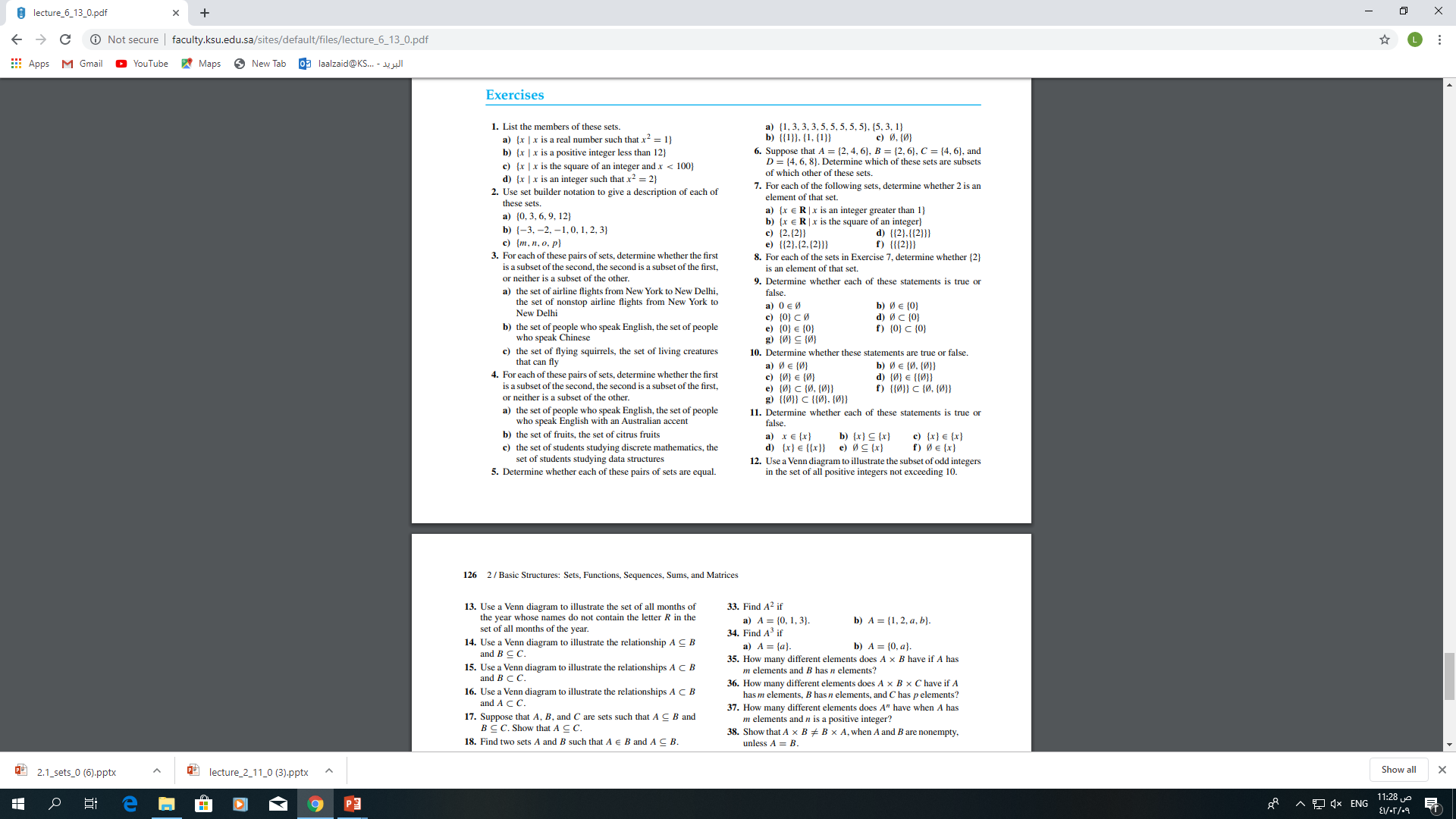 Homeworks
Page 130
3 (a,b,c,d)
14
19
25 (a,c)
L Al-zaid                     Math151
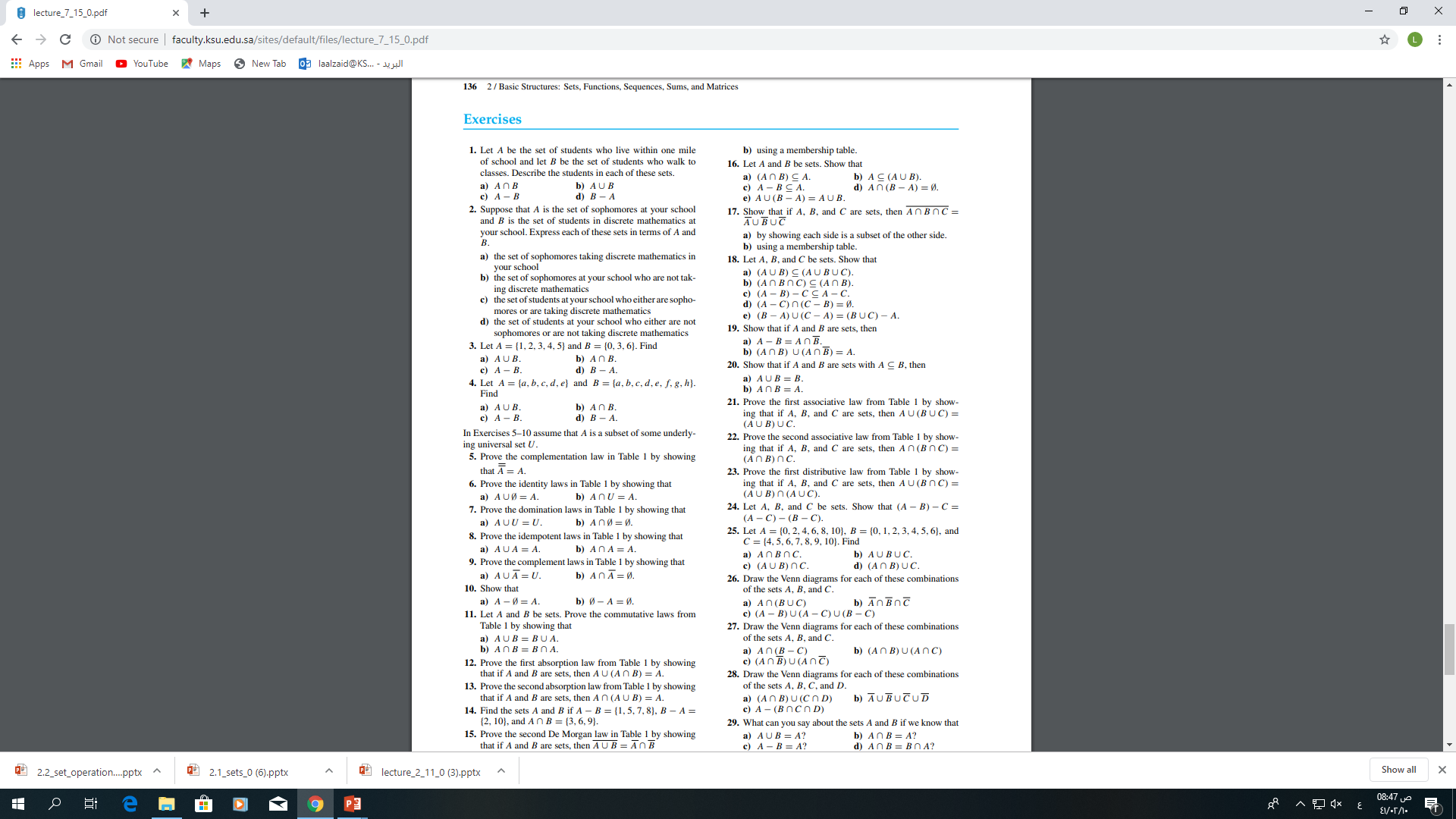 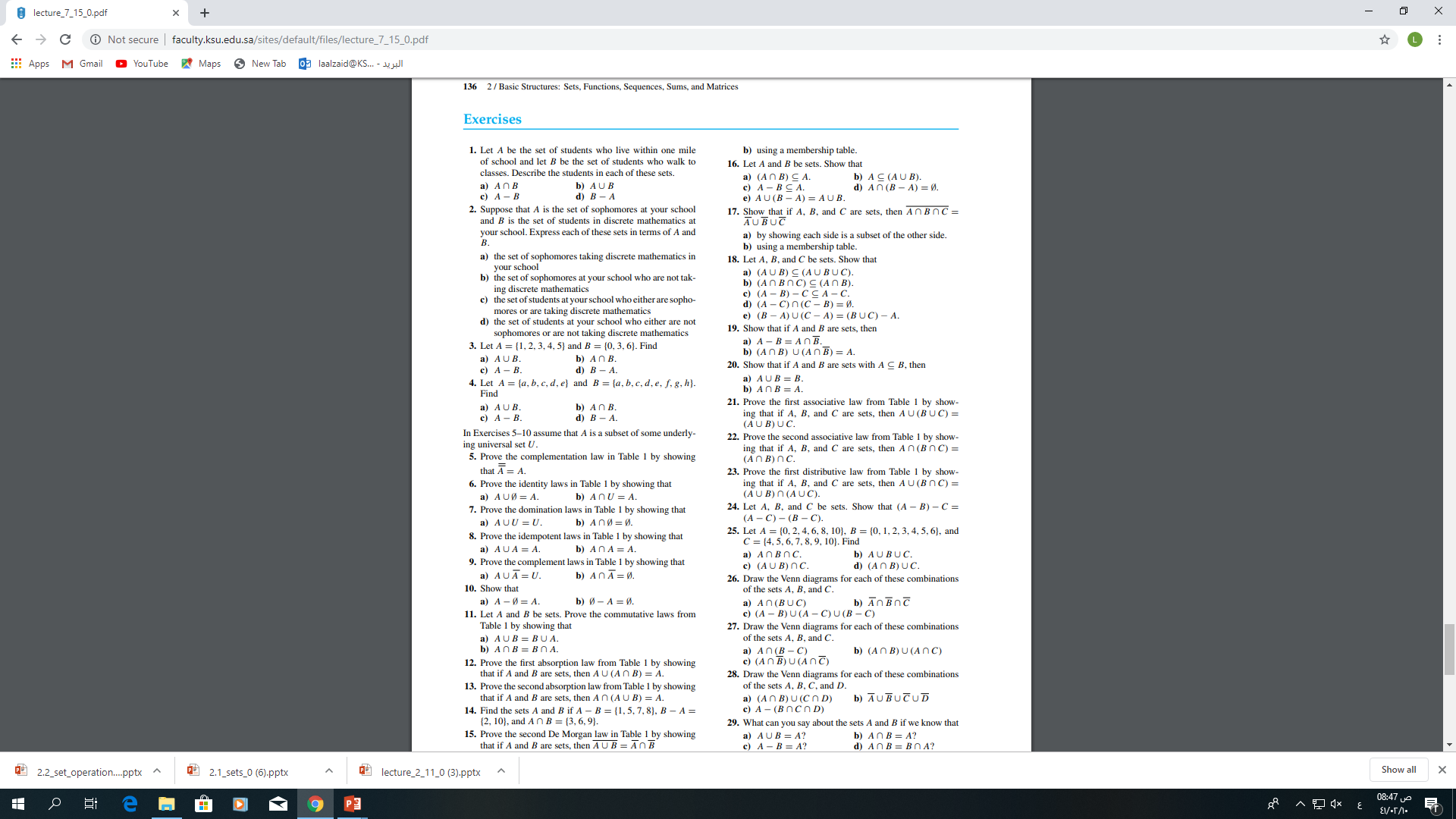 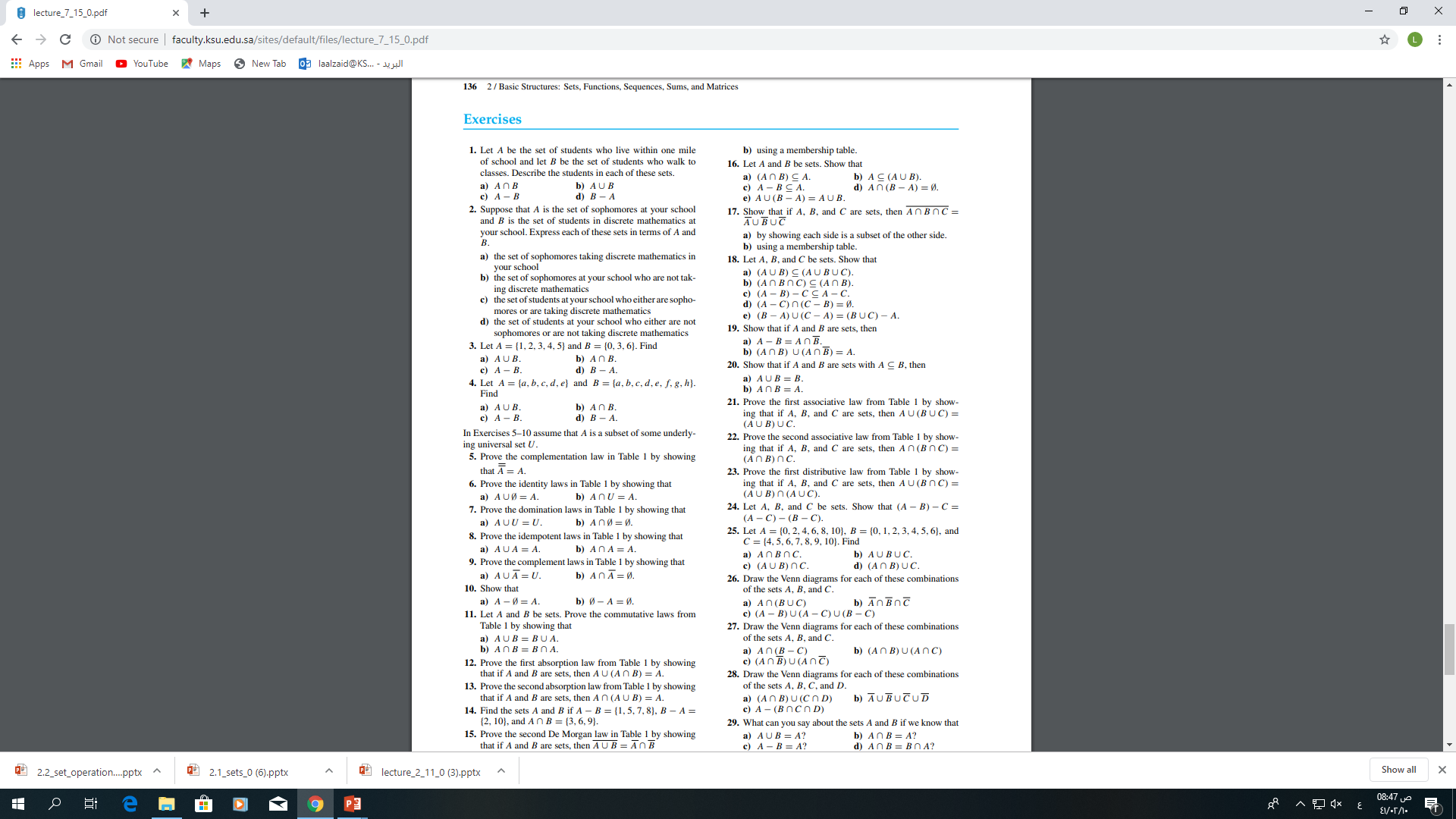 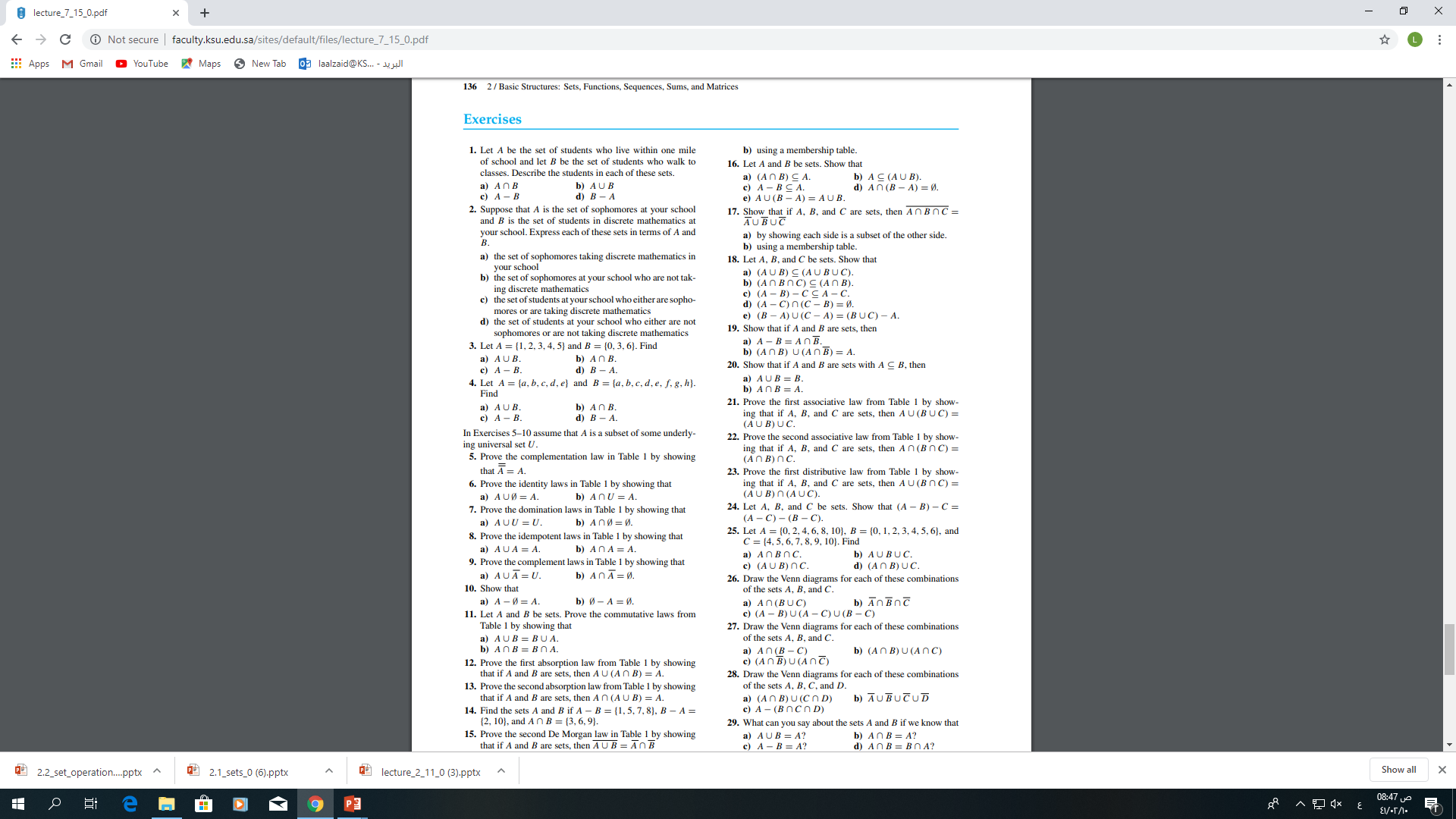